FICHE EPI–GAXXX - Ind. A
Protection des Mains
Pr Gants Fleur Bovin Hydrofuge– GT350/FHP/26
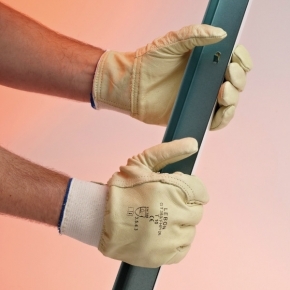 Préconisation métier
Typologie de travaux
Non adaptés pour :
 Risques thermiques 
ou chimiques.
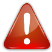 Normes
Type et Niveau de Protection
Cat. EPI
EN388
EN420
EN388
3 à l’abrasion
5 à la coupure
4 à la déchirure
3 à la perforation
2
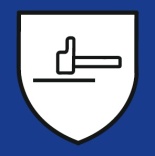 Descriptif
Conditions environnementales d’utilisation
Gant  en fleur de bovin traitée
Doublure tricotée jauge 10 sans couture en fil para-aramide et fil haute ténacité
Montage américain avec retour sur l’index
Poignet élastique avec protège artère
Coloris : Paille
Avantages / Entretien / Stockage
Gamme de Tailles
Souple 
Bonne étanchéité à l’humidité aux huiles et aux graisses
De 7 à 12
Conditionnement
Par sachet de 10 paires
à la taille
FICHE EPI – ANNEXE
Pictogrammes
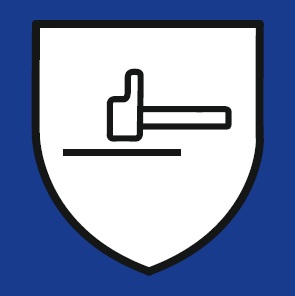 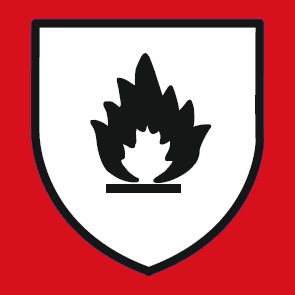 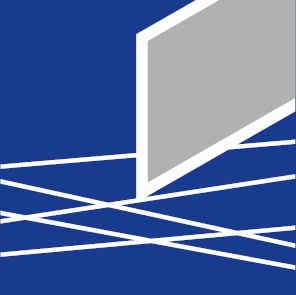 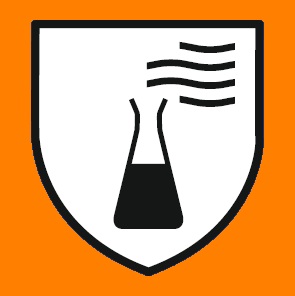 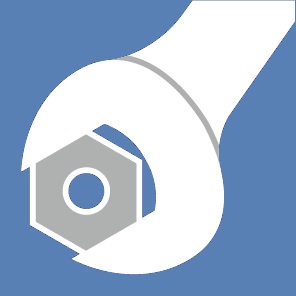 Travaux
Polyvalents
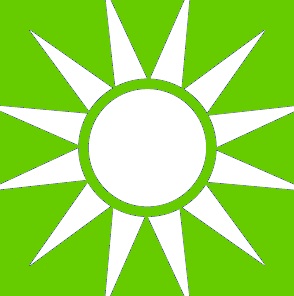 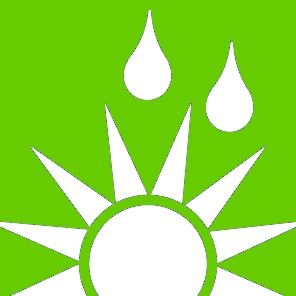 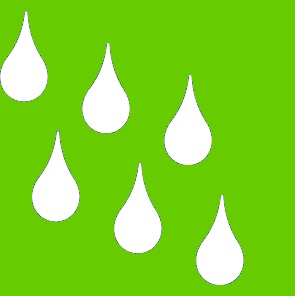 Contact avec Liquide
Milieu Sec
Milieu Humide
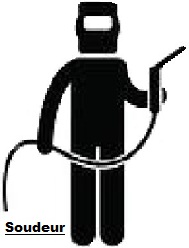 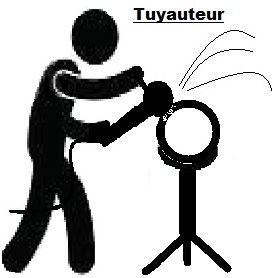 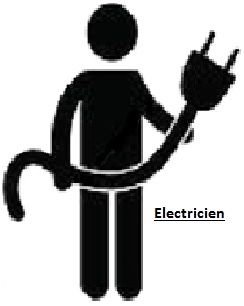 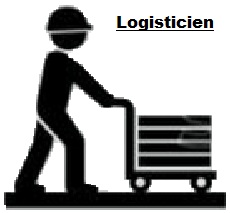 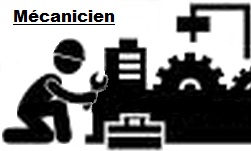 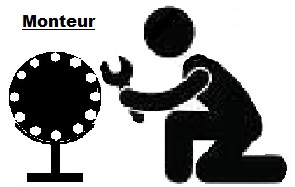 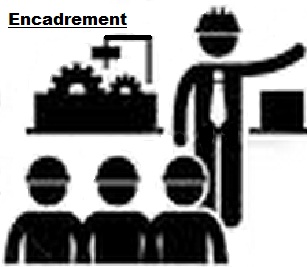 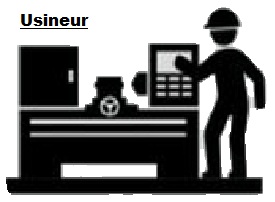 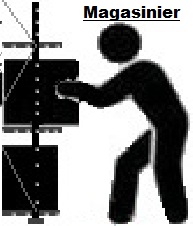 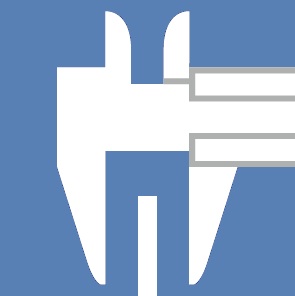 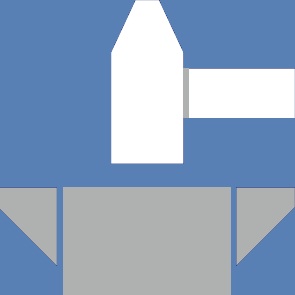 Travaux de
Précision
Travaux
Lourds
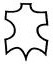 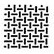